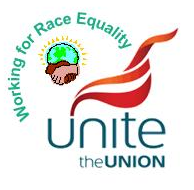 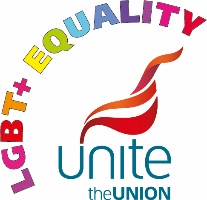 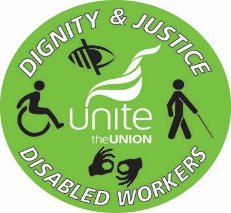 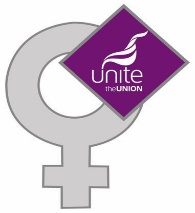 Making sure your workplace is fair for all
Workplace Equality Impact Assessment
   
       Unite Equality Reps Conference 22 February 2021
Rubbing out inequalityWhat is an Equality Impact Assessment (EQIA)?
A process for checking whether a policy, procedure or action discriminates against or disadvantages people who are protected against discrimination under the Equality Act 2010.

Engage, identify and involve
Question
Information collection and analysis
Action
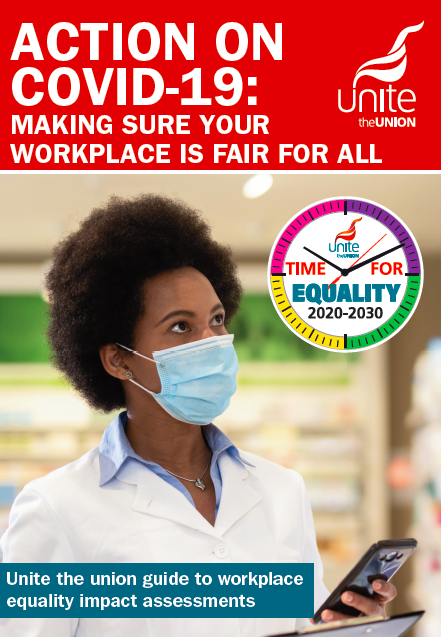 How Covid19 is exposing inequality
Unite’s call for action on equality NOW!
Guide to Workplace Equality Audits : the first step toWorkplace Equality Impact Assessments
Guide to Equality Impact Assessments – EQIAs : How to approach EQIAs
Unite’s proposed 9-step approach to Workplace EQIAs		
Covid19, Equality and Health and Safety Risk Assessments
Useful information
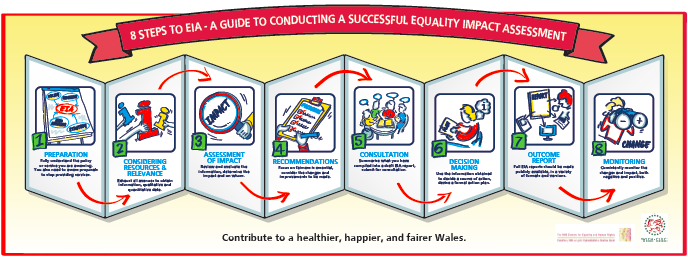 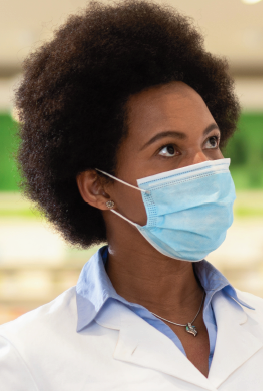 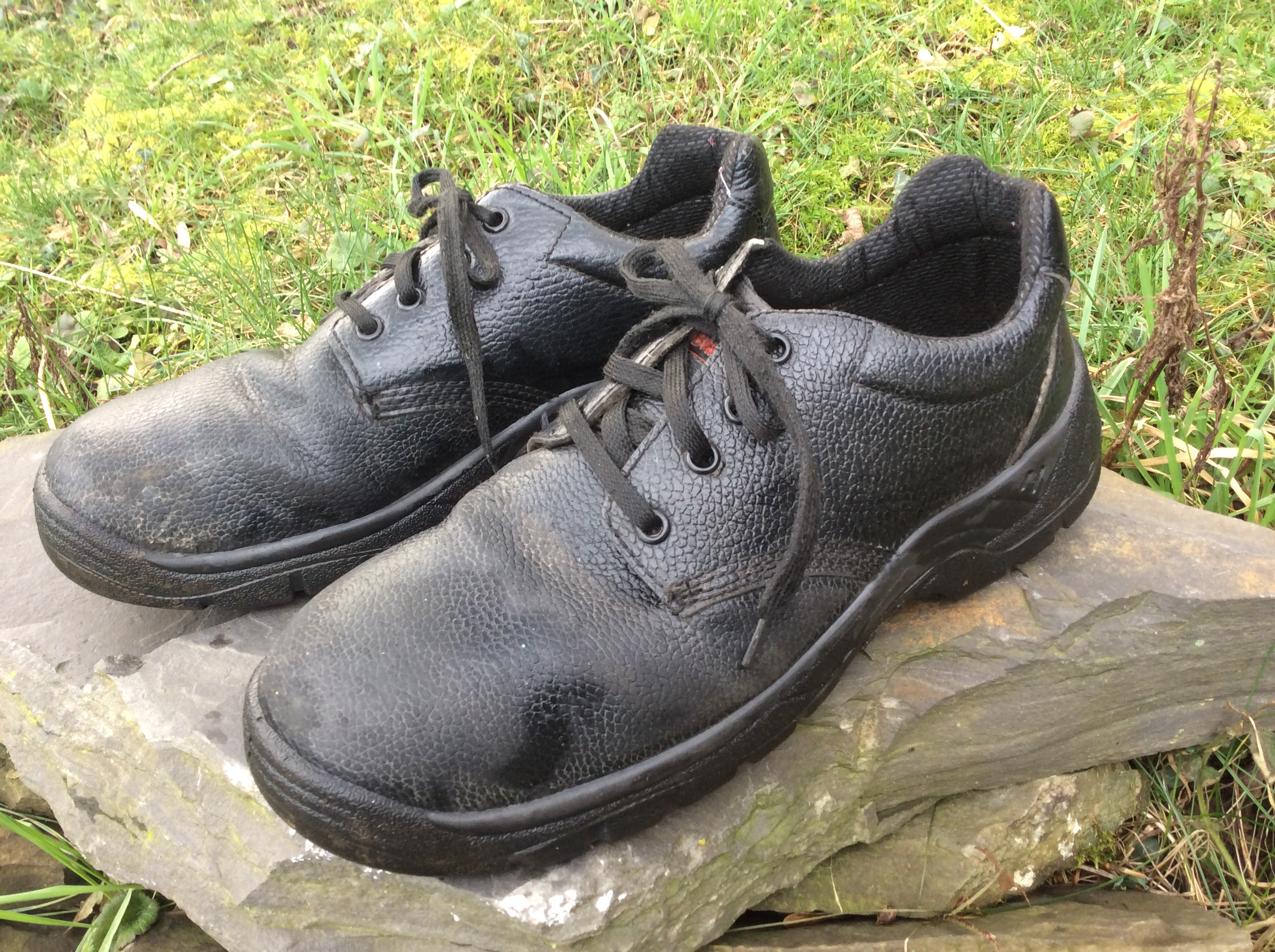 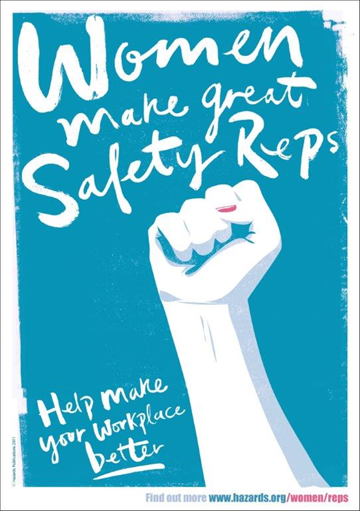 Women are not small men. (Small men are not women)
Workplace Equality Impact AssessmentsACTED ON
Keep ALL safe
Protect jobs for ALL
Fair pay for ALL

https://unitetheunion.org/what-we-do/equalities/covid-19-unite-guide-to-workplace-equality-impact-assessments/
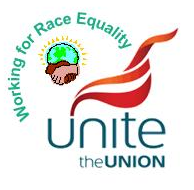 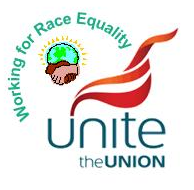 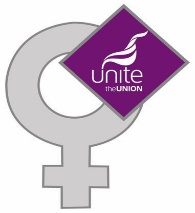 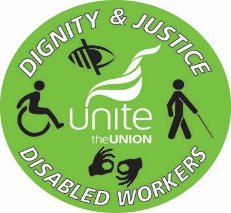 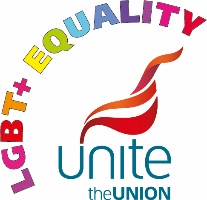